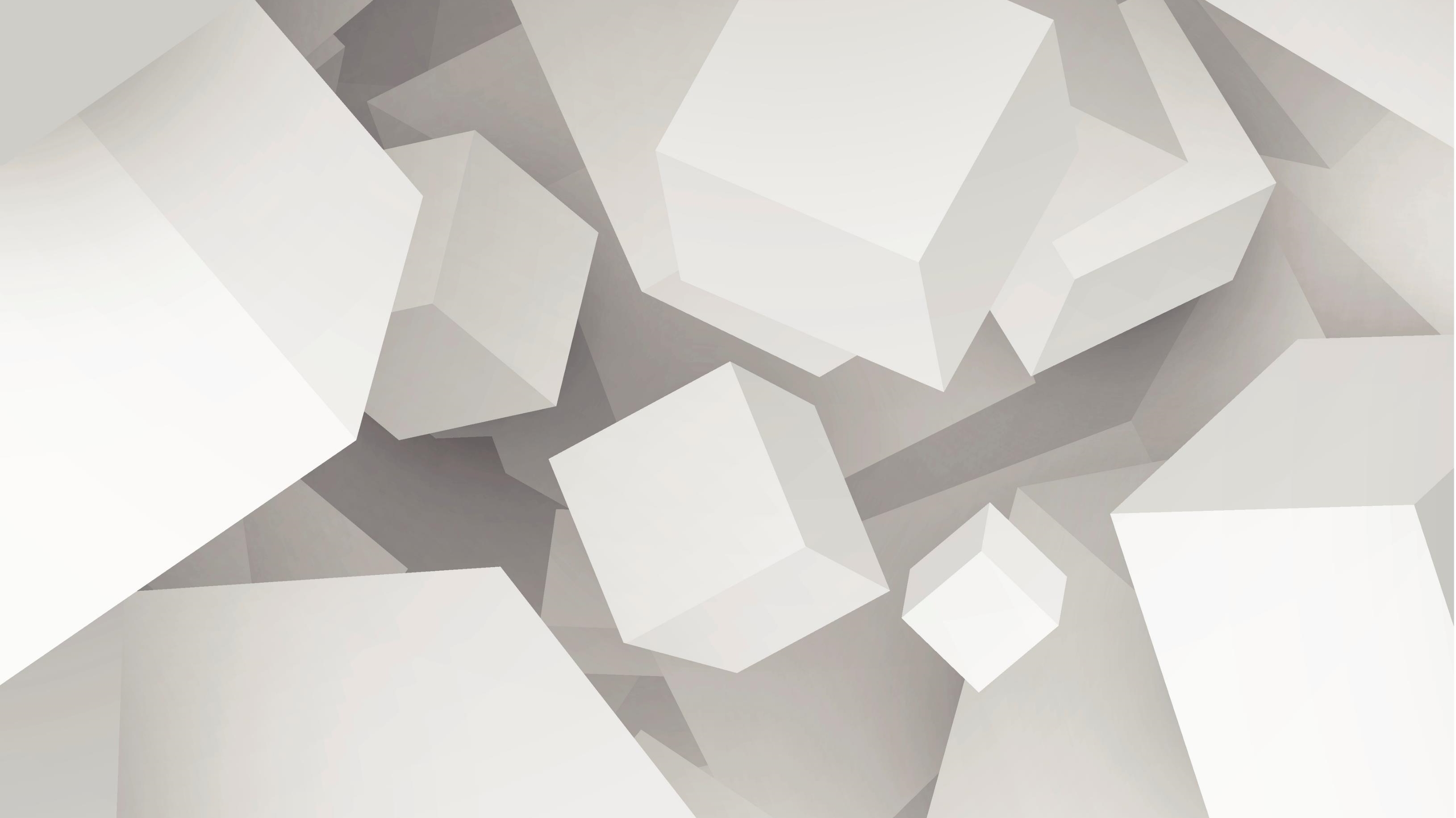 Insomnia
By : Majed , Cristiano , Micheal , Issa
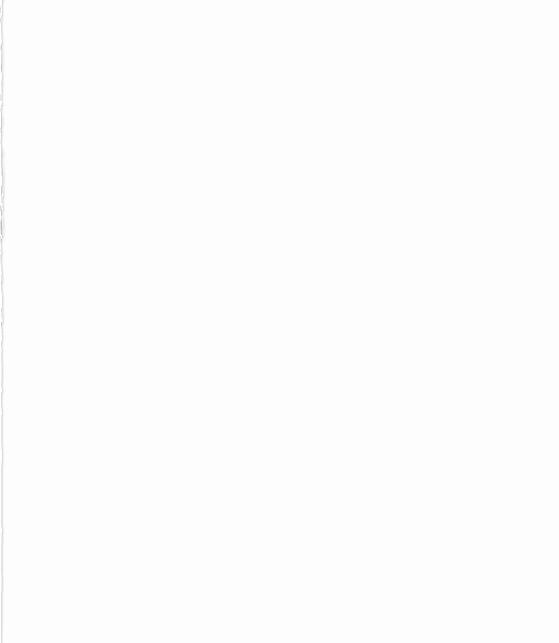 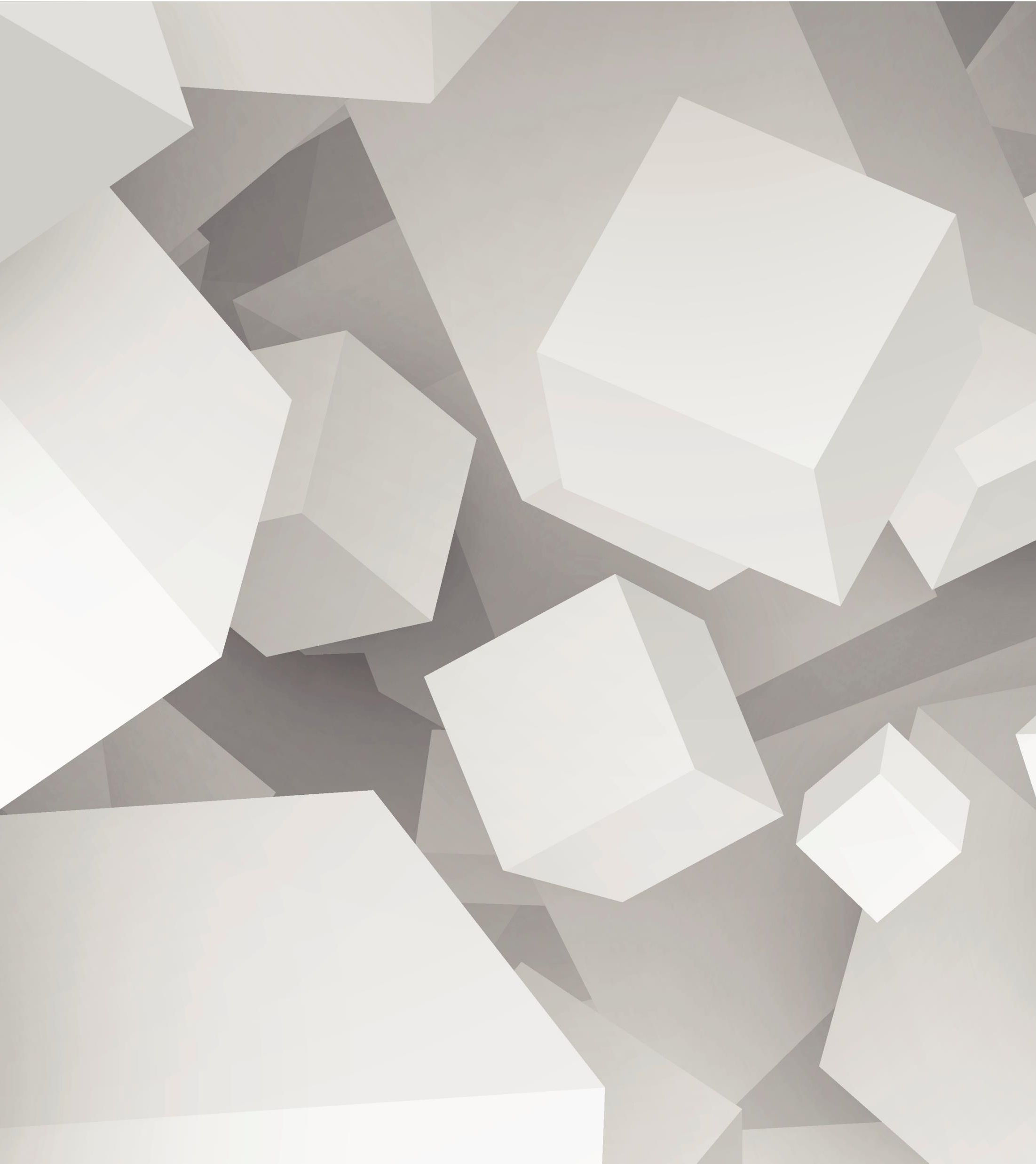 What is Insomnia	?
It is a sleeping illness where it is hard to fall asleep.
Also Insomnia makes it hard to stay asleep for long hours.
Insomnia can stay from 1 night to a few weeks.
It gets worse with age .
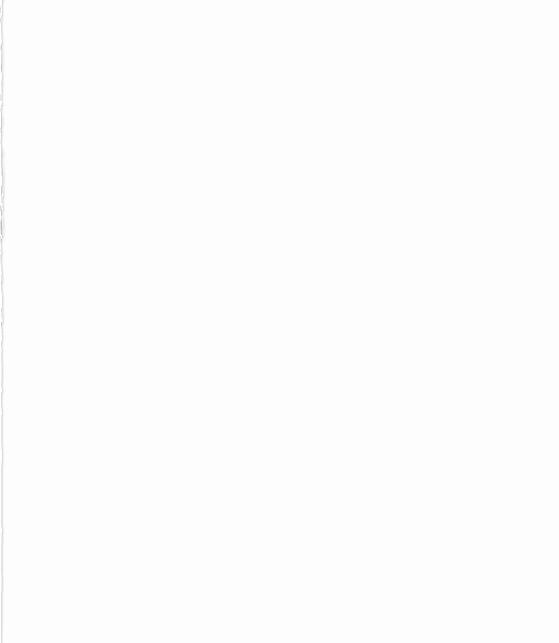 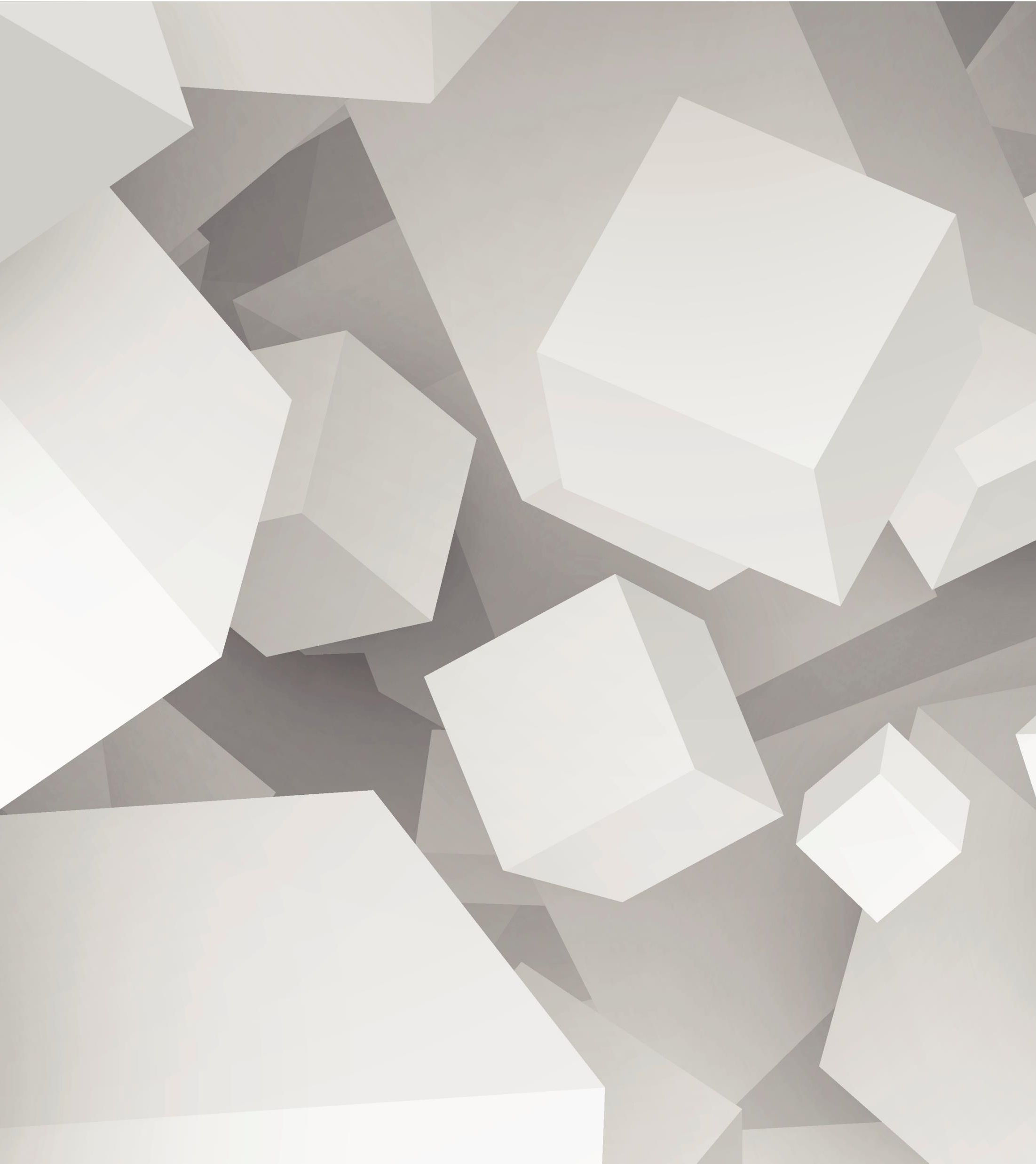 What are the main causes of Insomnia?
Sometimes Insomnia can come from stress or anxiety .
It may happen if you sleep in a noisy environment.
 Insomnia can be from jet lag.
Drinking alcohol continually can cause Insomnia.
Mental health is a big cause of Insomnia.
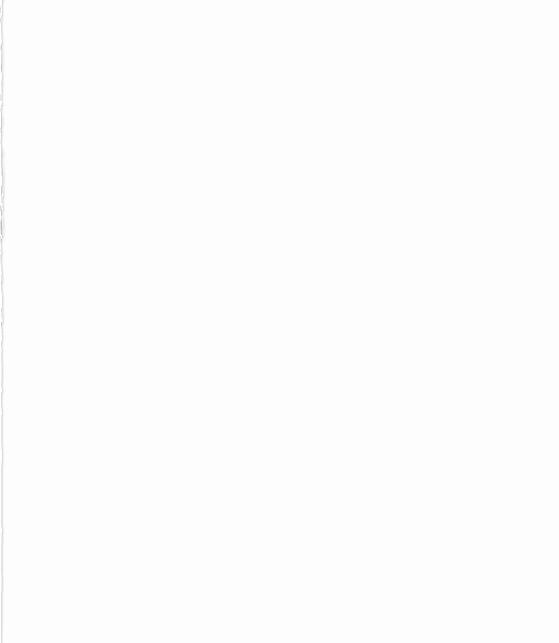 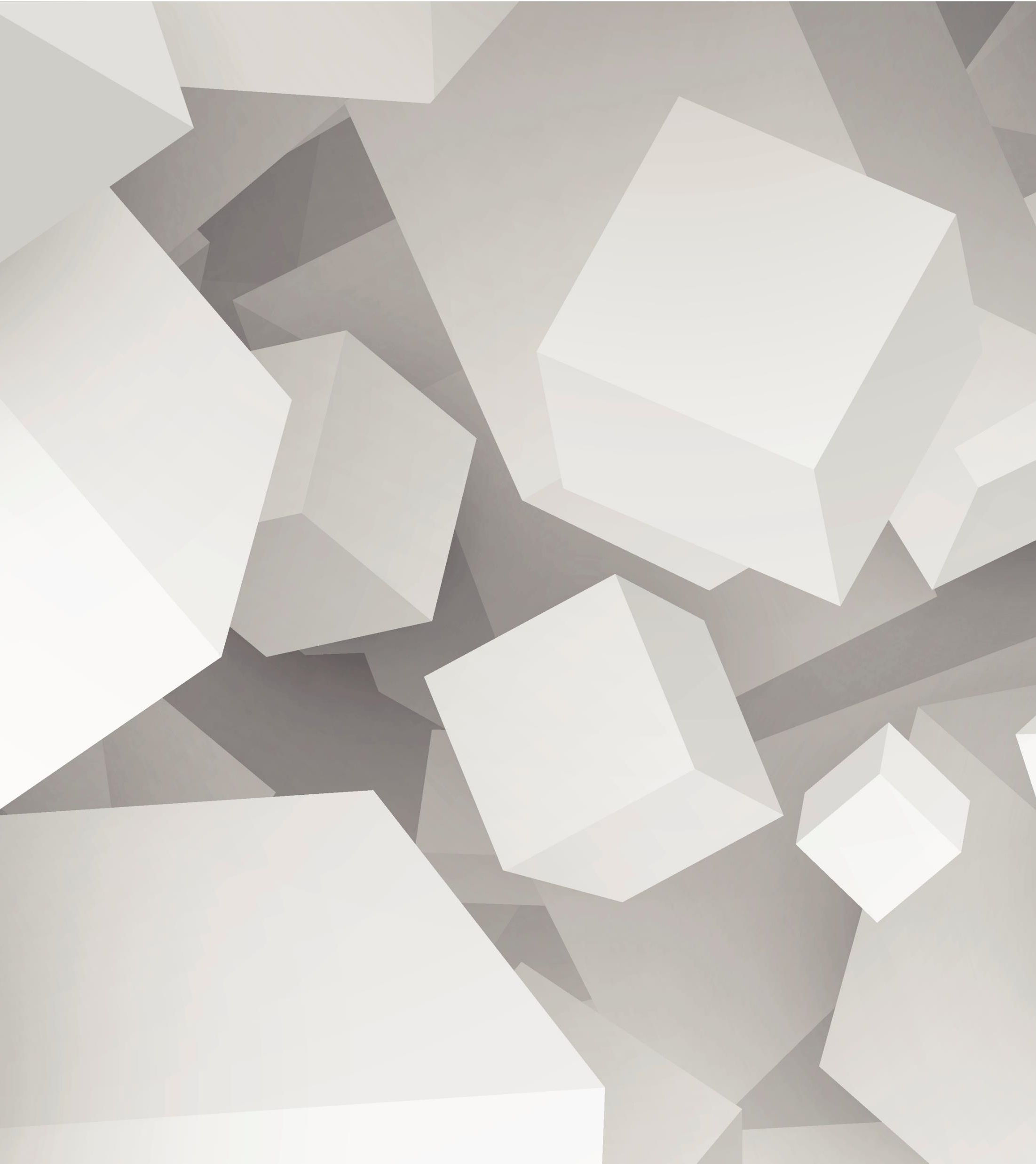 How do I know I have Insomnia ?
You feel tired  during the day.
You find it hard to sleep even though you don’t drink or have noise.
If you find it hard to sleep for 3 weeks or more.
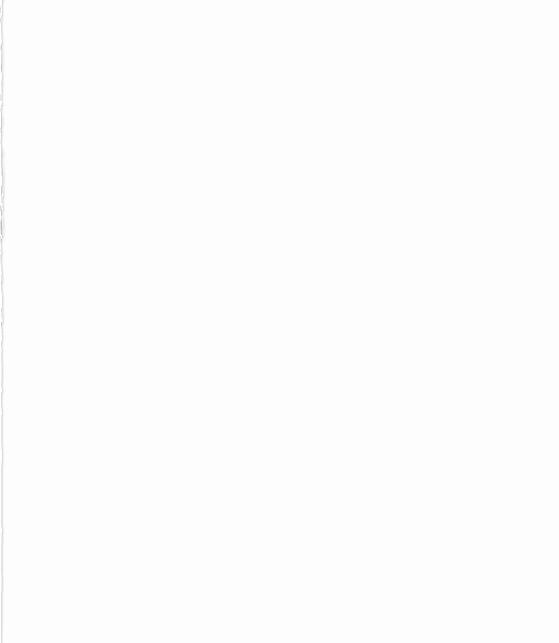 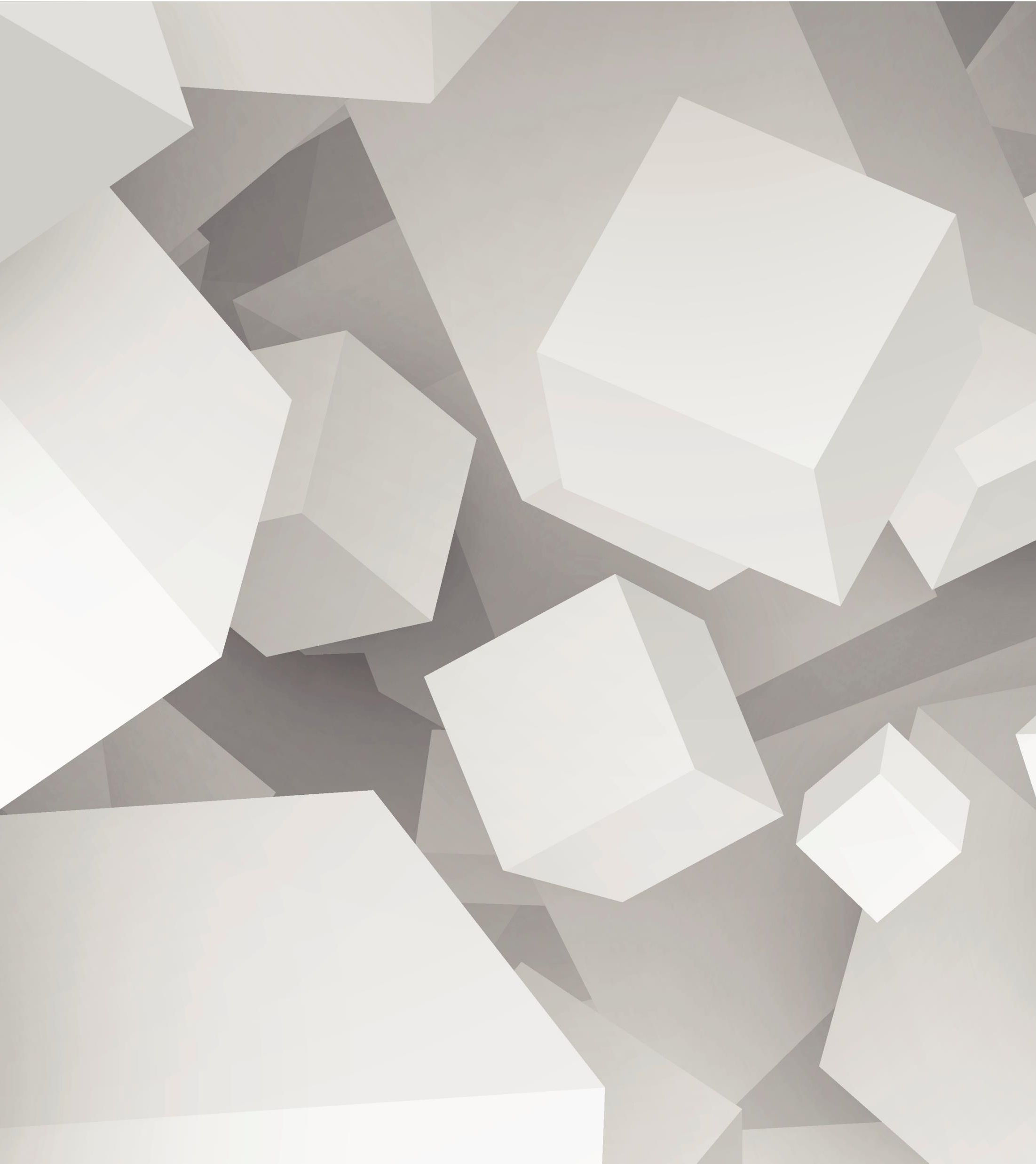 Ways to prevent getting Insomnia
Wake up at the same time every day.
Stop sleeping through the day.
Eat and drink less before going to sleep.
Exercise more .
Sleep in a quit environment.
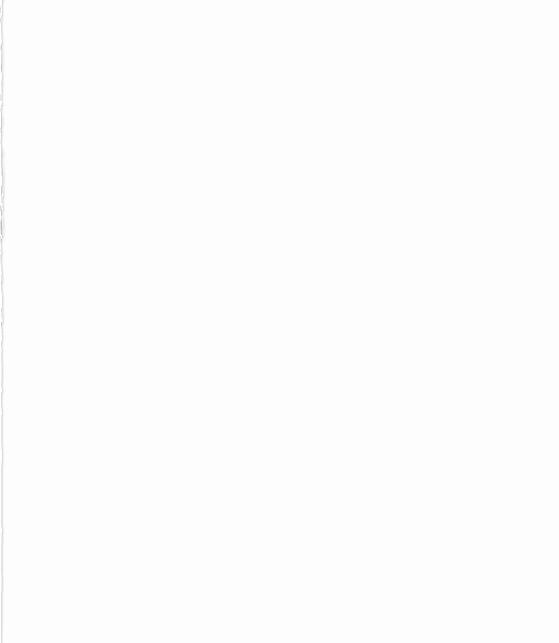 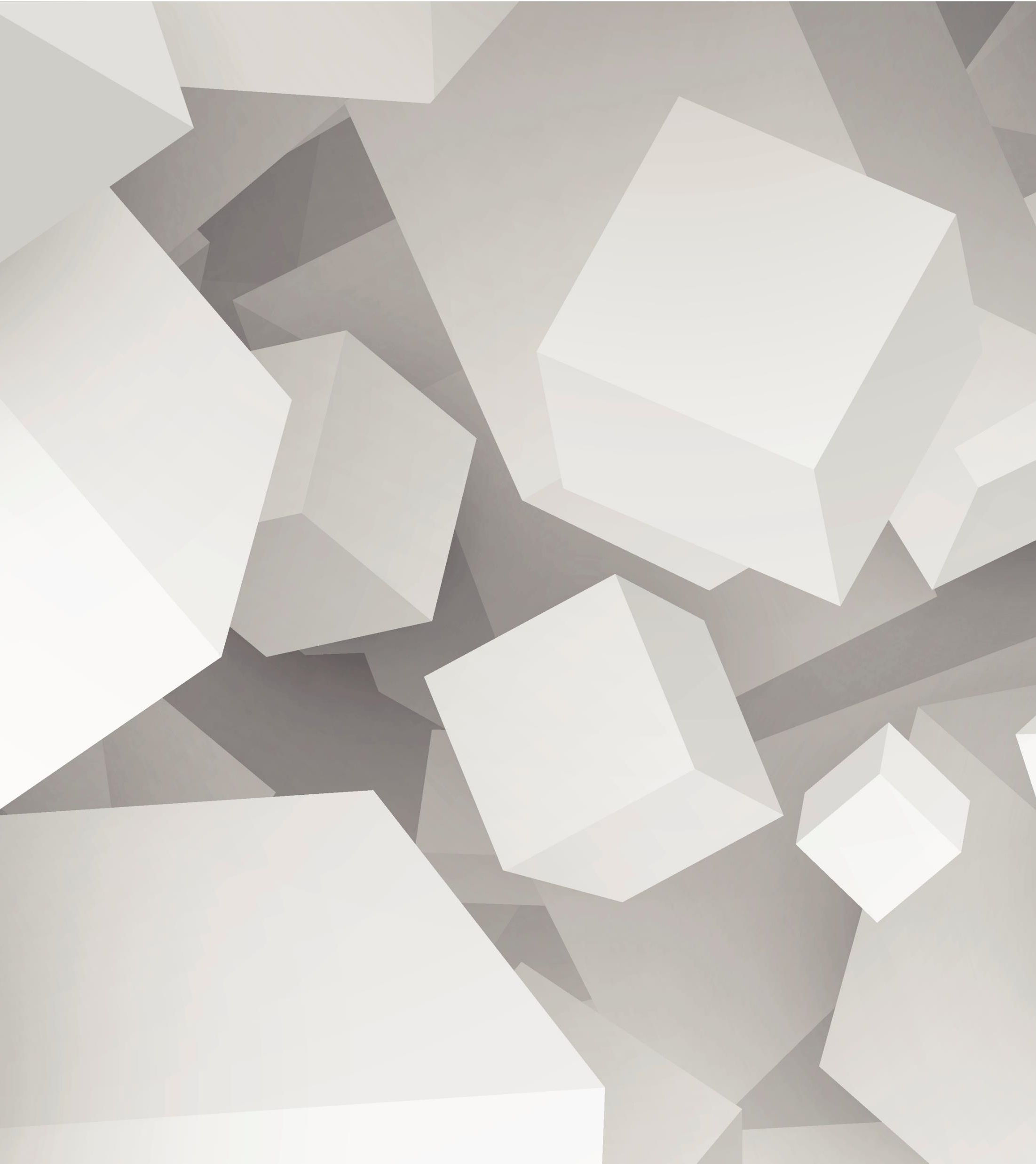 How can I get rid of Insomnia?
Stop watching social media or any other thing in your phone 1 hour before you sleep.
Have a comfortable bed and pillow.
Get your room as dark as possible.
Take a warm bath before going to bed.
Thank You !